Access rights for digital objects
Yoel Kortick
Senior Librarian
Introduction
The default digital access rights policy
Configuring Access Rights Policies – the examples
Configuring Access Rights Policies example one
Configuring Access Rights Policies example two
Agenda
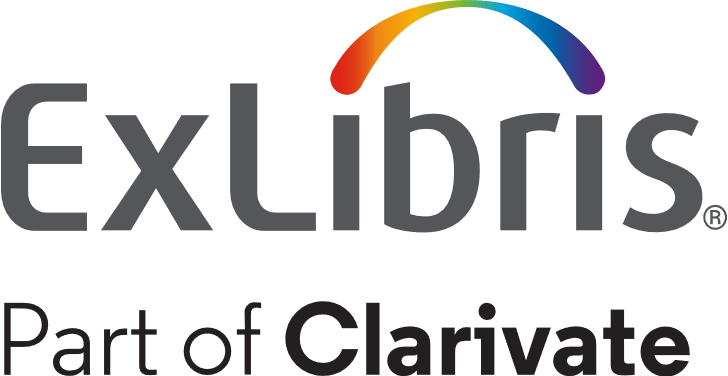 Introduction
3
Introduction
Access rights define the conditions that must be fulfilled in order for patrons to access digital resources. 
In addition to this presentation see Configuring Access Rights Profiles for Digital Objects.
4
Introduction
For example, it is possible to define that for a specific digital resource
Only patrons from a specified user group, such as “graduate students” and “faculty” can access the digital object
Only patrons coming from a specific ip address (for example an IP of the university computer system) can access the digital object
Only patrons with specific user IDs can access the digital object
5
Introduction
These are the parameters by which access rights policy rules can be created.
 An explanation of each may be found at Adding an Access Rights Policy.
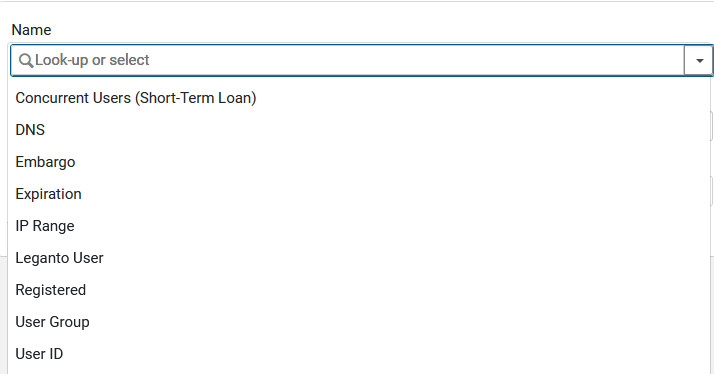 6
The default digital access rights policy
7
The default digital access rights policy
If no specific digital access right policy is defined for a digital object, then a default policy is used.
For example, we see on the next slide that for article “Research status and characteristics of library and information science in Taiwan: a bibliometric analysis” from Scientometrics (2012) 92:7–21, there is no access rights policy.
Therefore, the default will be used.
8
The default digital access rights policy
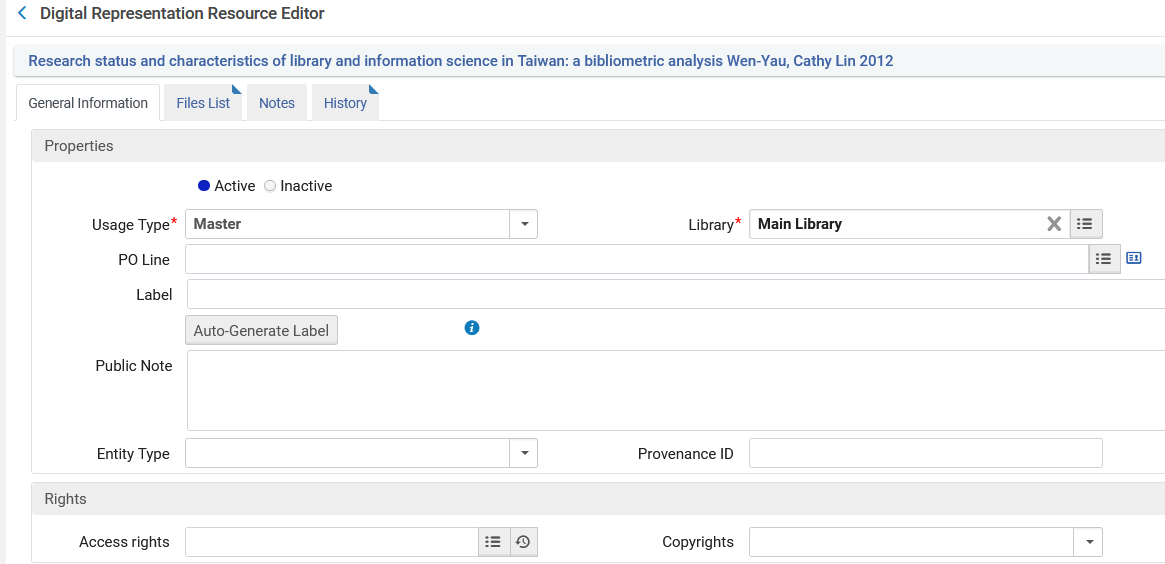 No access rights policy defined
9
The default digital access rights policy
The default access rights policy is defined in the parameter access_right_default_policy which is accessible at “Configuration Menu > Resources > General > Other Settings”.

Possible values:
Restrict – All users are restricted from accessing the specified digital object
Allow – All users are allowed to access the specified digital object
10
The default digital access rights policy
Currently the value is “allow”
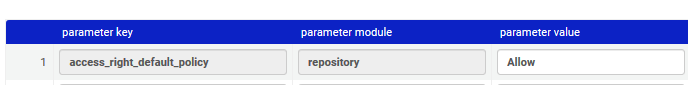 11
The default digital access rights policy
The article with no access rights policy is therefore accessible in Primo
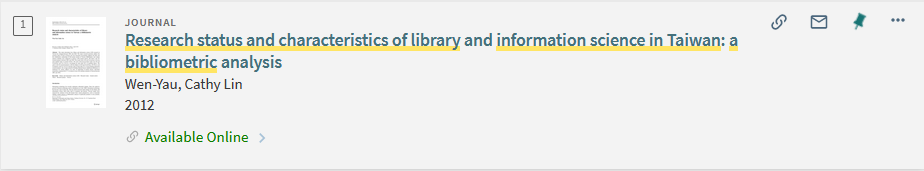 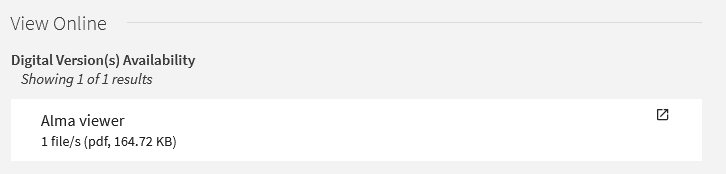 12
The default digital access rights policy
The article with no access rights policy is therefore accessible in Primo
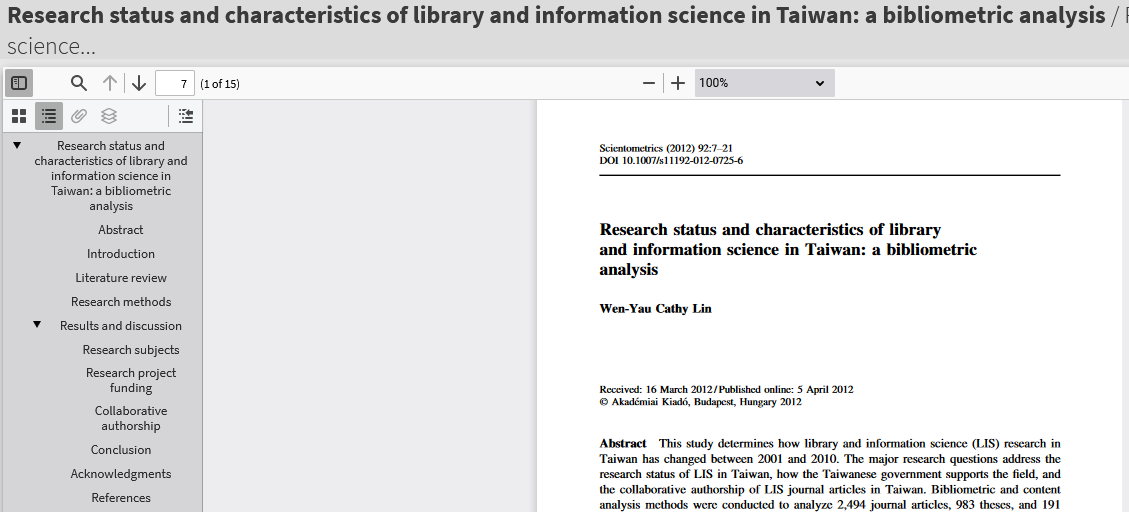 13
The default digital access rights policy
If, however, we change the policy to “Restrict”
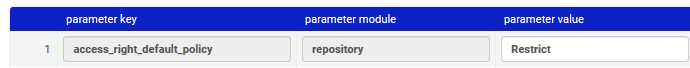 14
The default digital access rights policy
Then we can see the bibliographic record …
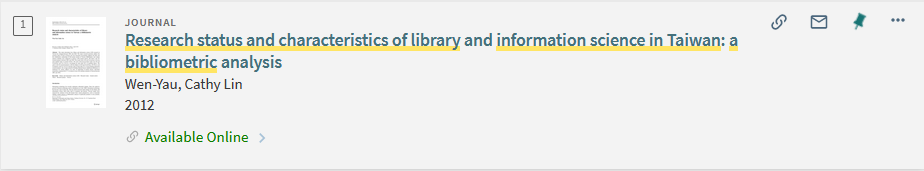 15
The default digital access rights policy
But we cannot view the digital object
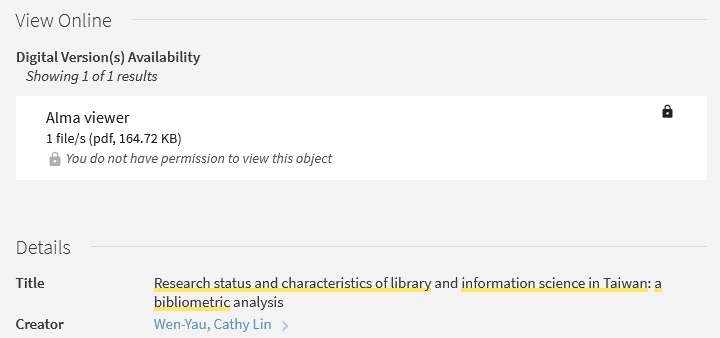 No permission to view the digital object
16
Configuring Access Rights Policies – the examples
17
Configuring Access Rights Policies – the examples
We will now show two examples.
In the first example users with user group faculty can access the resource.  Other user groups, as well as users who have not logged in, cannot access the resource.
In the second example any user who is logged in can access the resource (regardless of user group).  All users who have not logged in cannot access the resource.
18
Configuring Access Rights Policies – the examples
In both of our examples we will update the access rights manually.  It is also possible to globally update the Access Rights by creating a digital titles set and running the job “Global Representation Changes” on the set.
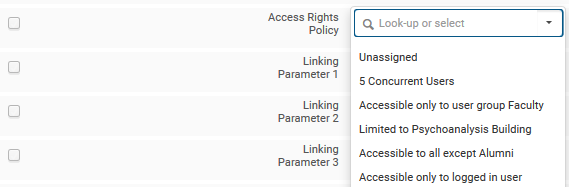 19
Configuring Access Rights Policies example one
20
Configuring Access Rights Policies example one
Access rights policies are configured on the “Access Rights Policy List” page.
This is accessed at “Configuration > Fulfillment > Copyright Management > Access Rights”.
21
Configuring Access Rights Policies example one
The “Access Rights Policy List” page.
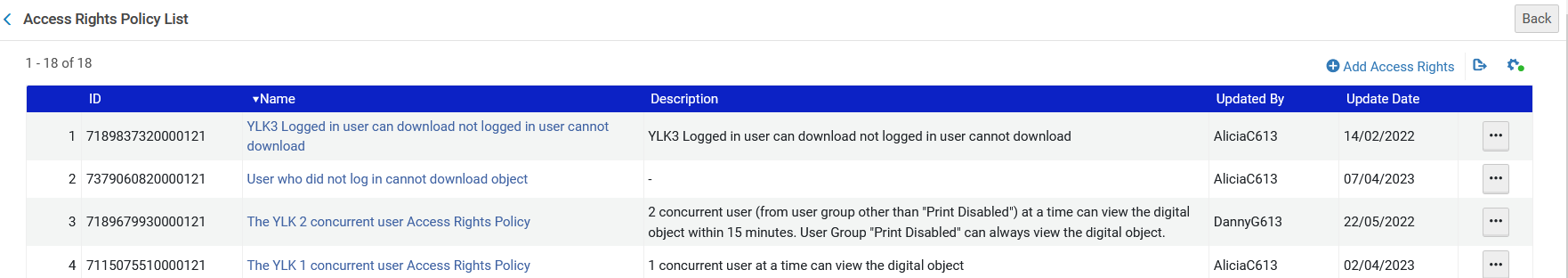 We will add a new access rights policy
22
Configuring Access Rights Policies example one
We have called the new policy “Viewable only to user group Faculty”.  We will now add a rule stating that only users with user group faculty will be able to access objects with this policy
We will discuss the copyrights separately
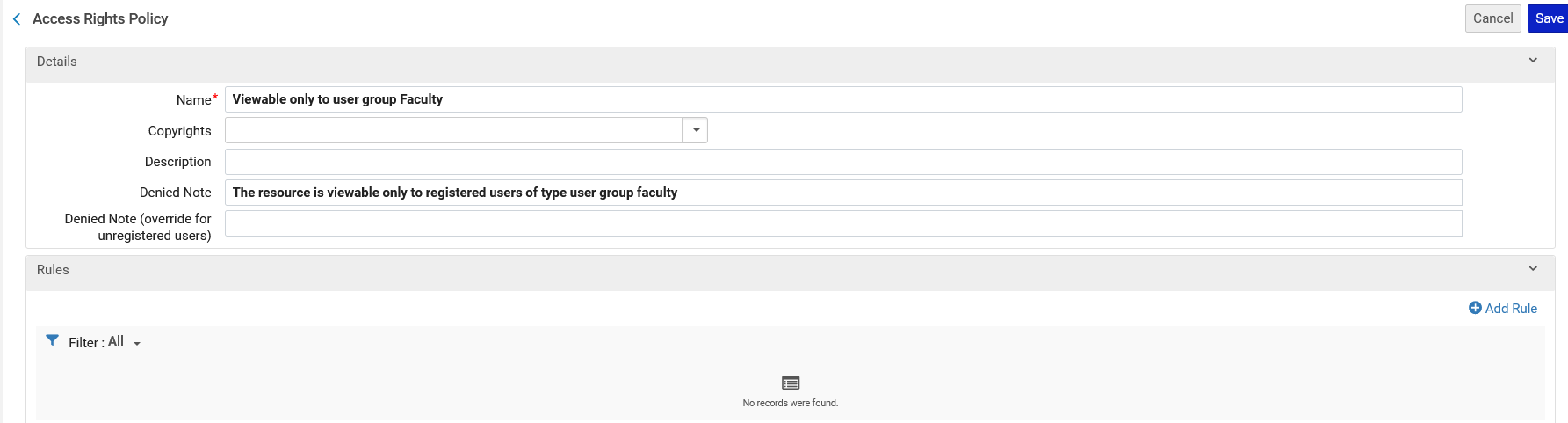 We will later see the “Denied Note” in use
The “Denied Note (override for unregistered users” can optionally be used specifically for users who have not logged in)
Let’s add a rule
23
Configuring Access Rights Policies example one
In the rule we will first define that the user group = “Faculty”.
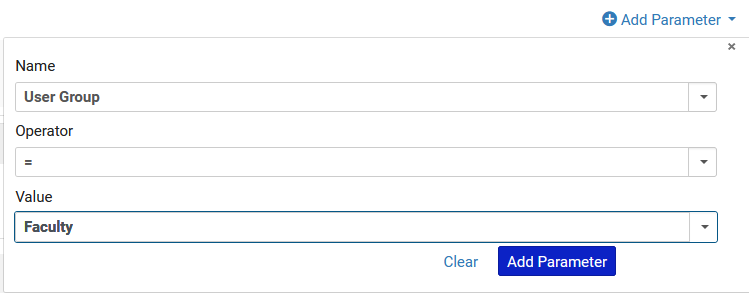 24
Configuring Access Rights Policies example one
The policy “Viewable only to user group Faculty” has one rule called “user group = faculty can view.
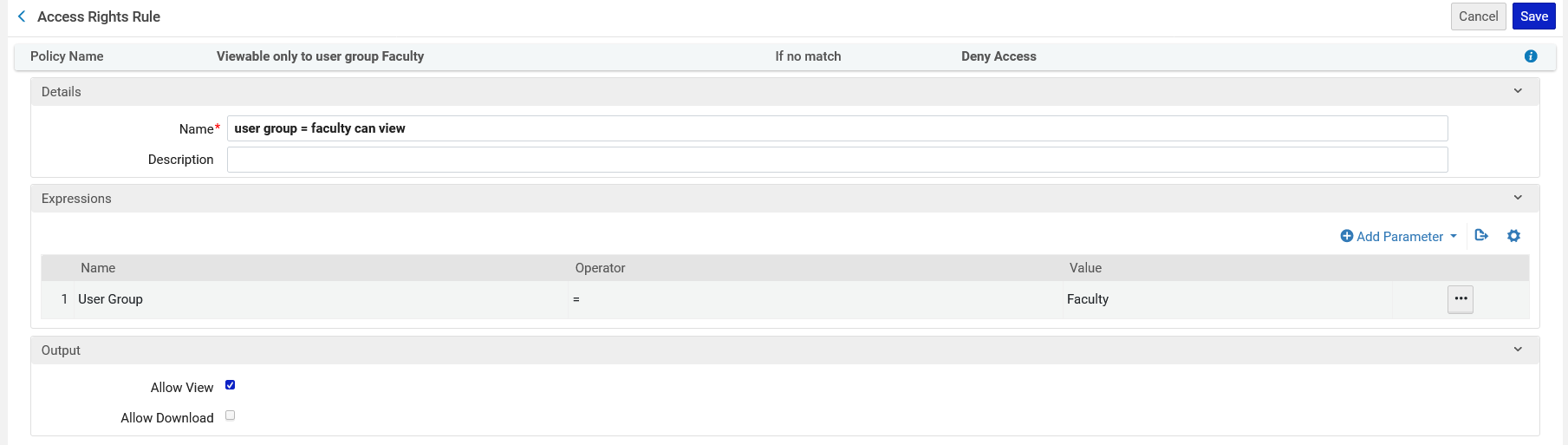 If the user group = Faculty
Then allow view
25
Configuring Access Rights Policies example one
Here is the policy with the rule.
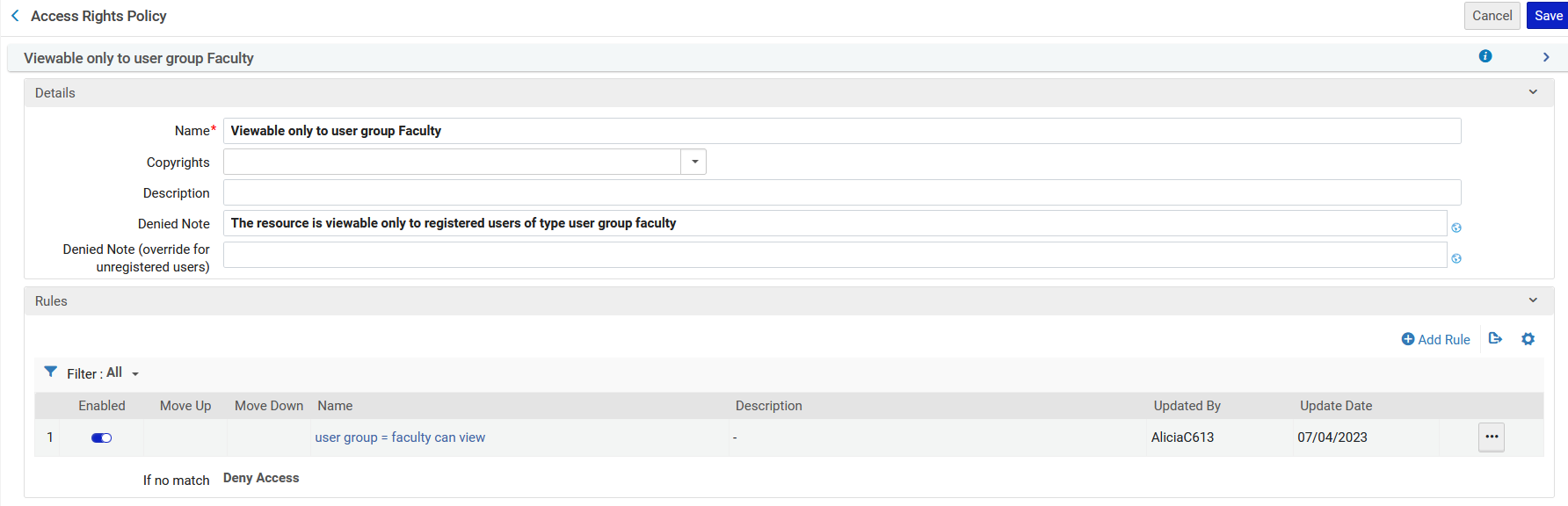 Policy
Rule
26
Configuring Access Rights Policies example one
The new access right policy has been added to representation for title “Research status and characteristics of library and information science in Taiwan…”
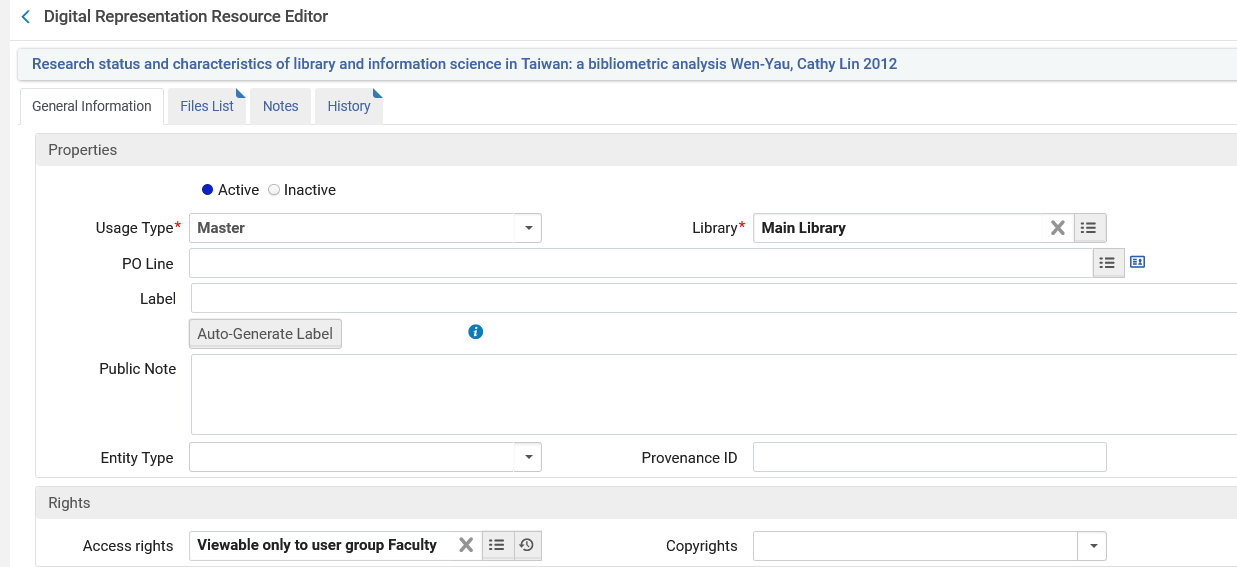 27
Configuring Access Rights Policies example one
User Lillian Müller is user group “Faculty”
User Donald Draper is user group “Distance Learners”
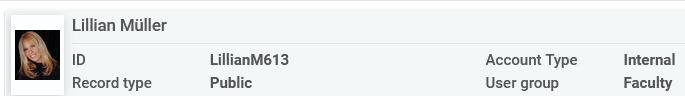 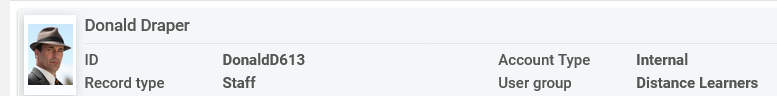 28
Configuring Access Rights Policies example one
Lillian Müller tries to access the digital object
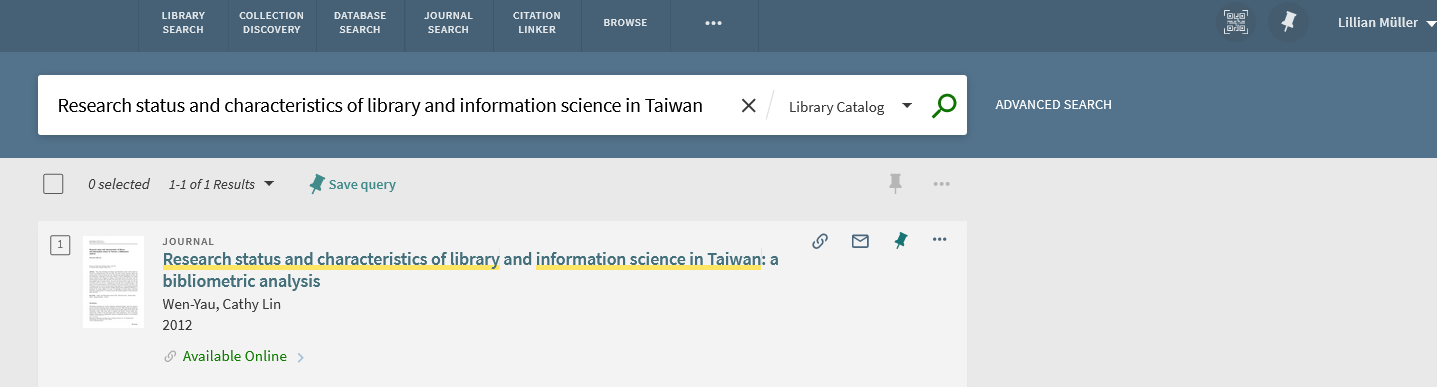 29
Configuring Access Rights Policies example one
Lillian Müller can access the digital object
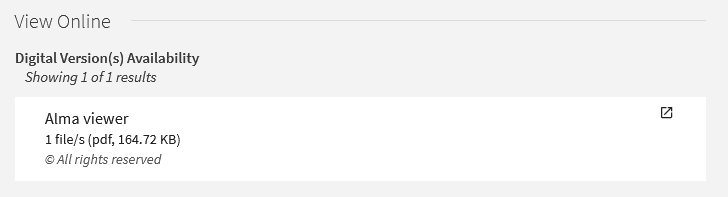 30
Configuring Access Rights Policies example one
Lillian Müller accesses the digital object
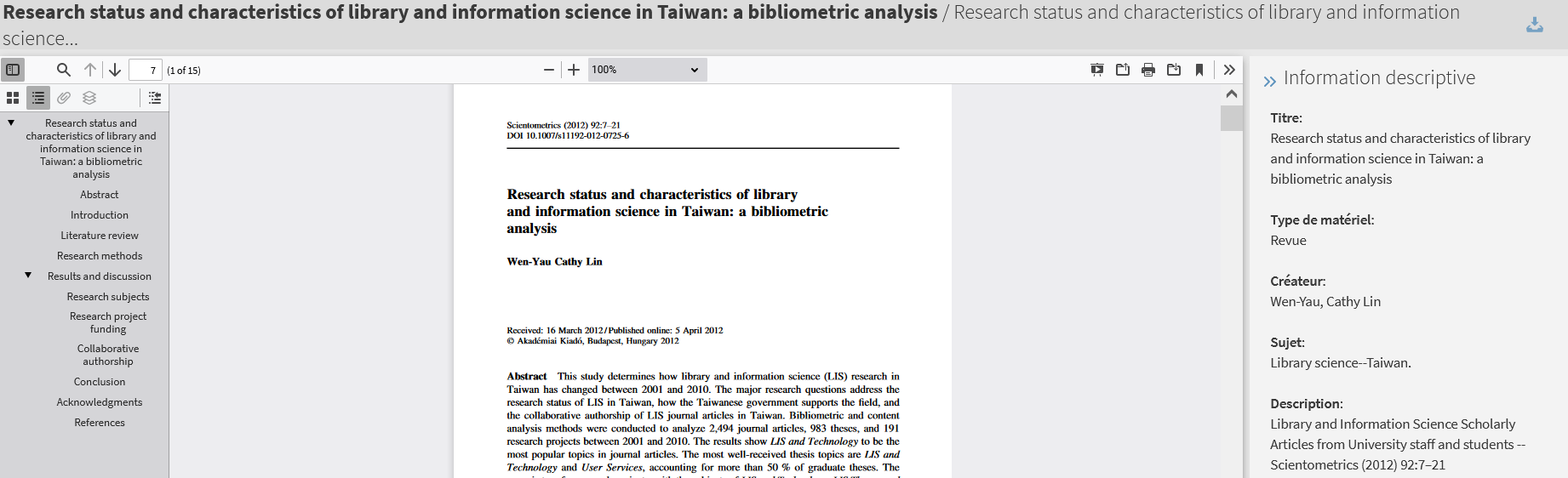 31
Configuring Access Rights Policies example one
Donald Draper tries to access the digital object
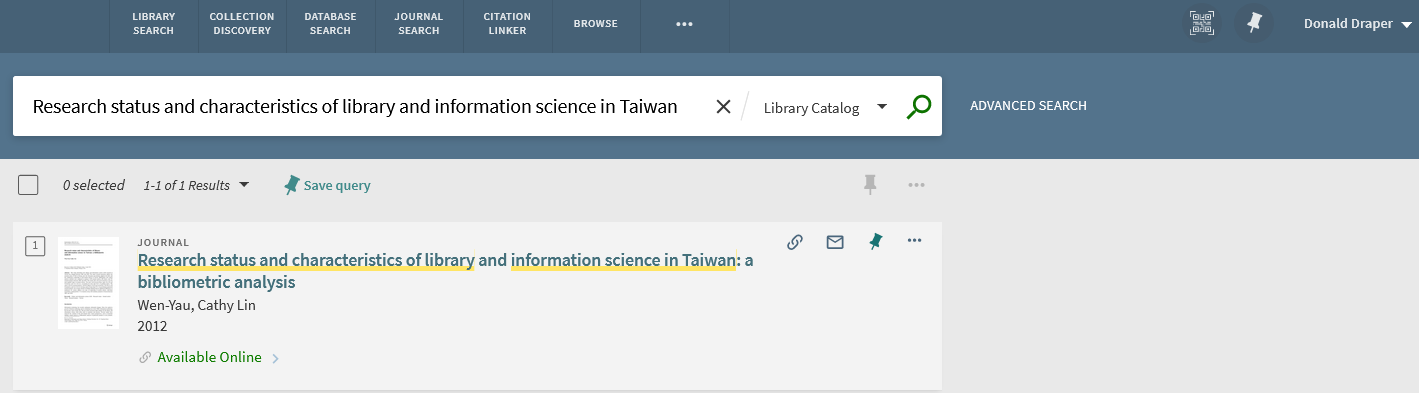 32
Configuring Access Rights Policies example one
Donald cannot access the digital object
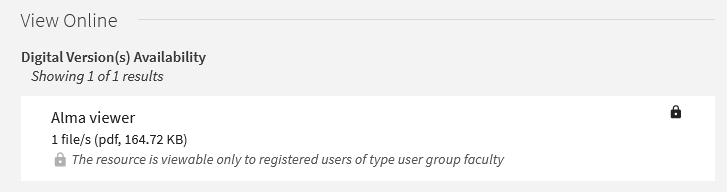 This is the “Denied note” we put in the Access Rights Policy
33
Configuring Access Rights Policies example two
34
Configuring Access Rights Policies example two
The “Access Rights Policy List” page.
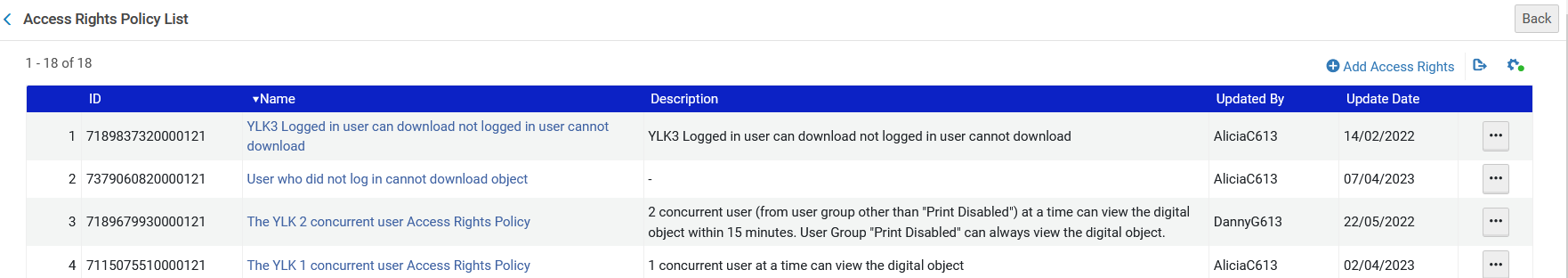 We will add a new access rights policy
35
Configuring Access Rights Policies example two
We have called the new policy “Viewable only to logged in user”.  We will now add a rule stating that only users with user group faculty will be able to access objects with this policy
We will discuss the copyrights separately
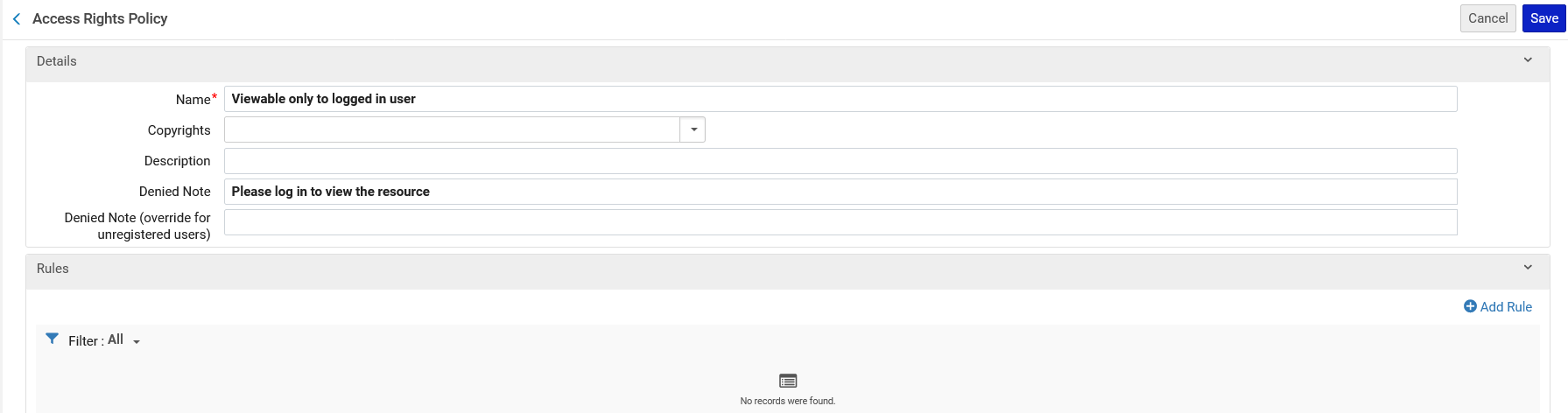 We will later see the “Denied Note” in use
The “Denied Note (override for unregistered users” can optionally be used specifically for users who have not logged in)
Let’s add a rule
36
Configuring Access Rights Policies example two
First we will define that “Registered = “True”.
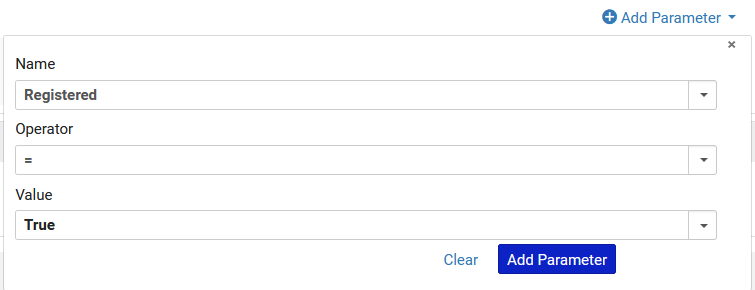 37
Configuring Access Rights Policies example two
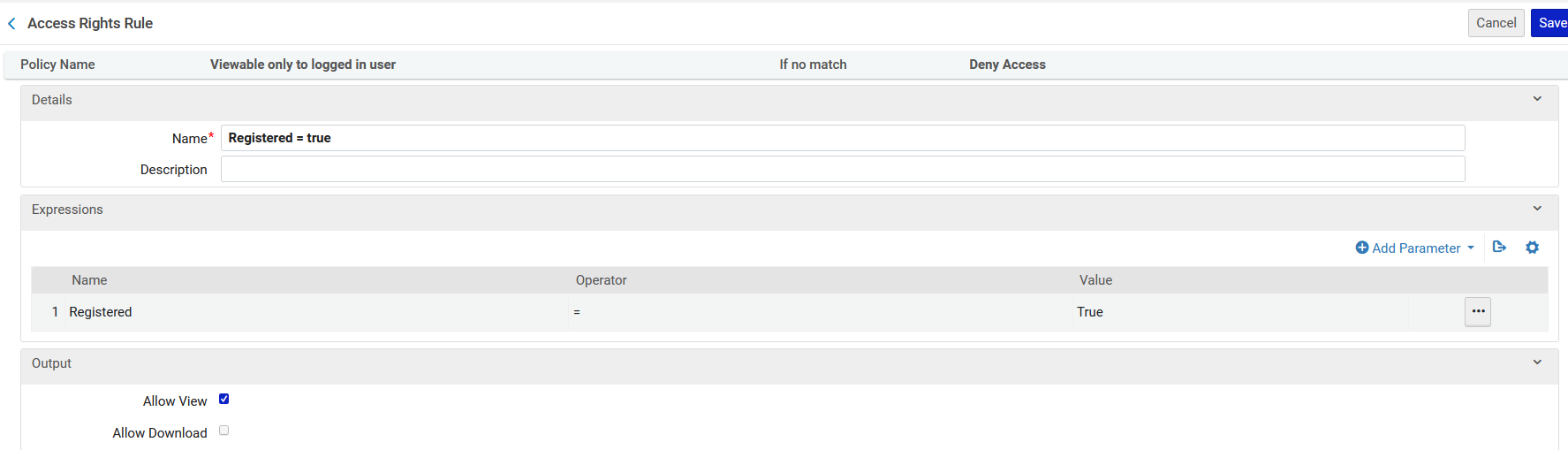 If the user is registered
Then allow view
38
Configuring Access Rights Policies example two
The new access right policy has been added to representation for title “Structural equivalence in a library and information science journal network in Taiwan…”
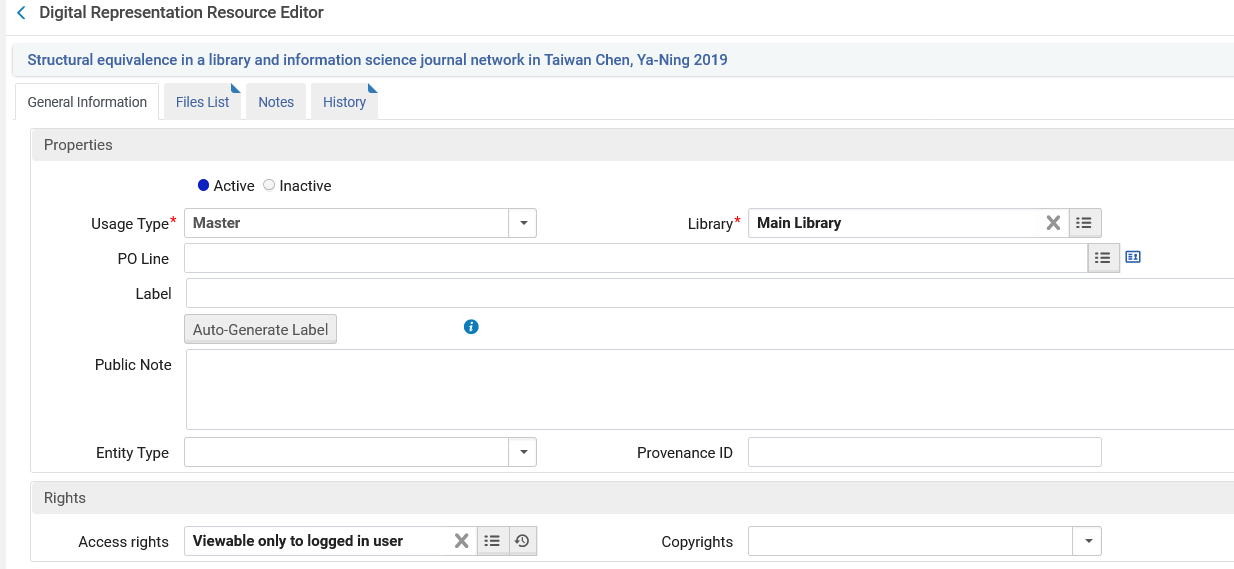 39
Configuring Access Rights Policies example two
A guest (not logged in) will try to access the digital object
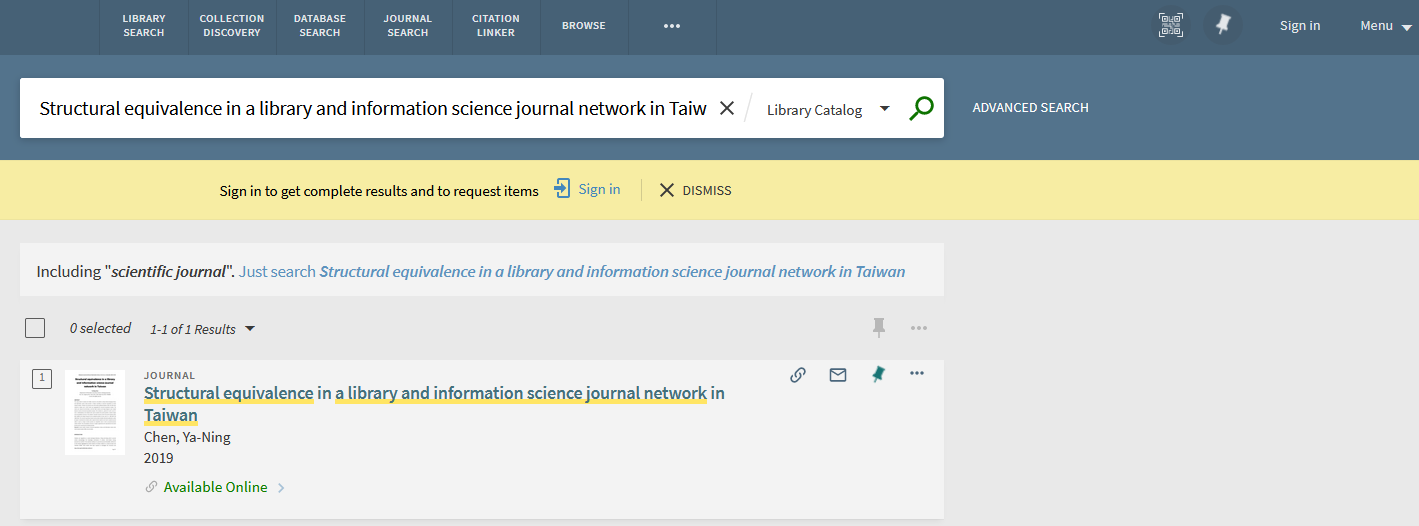 User is not logged in
40
Configuring Access Rights Policies example two
The non logged in user cannot access the digital object
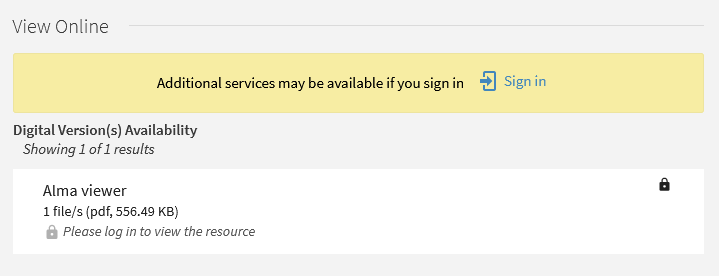 This is the “Denied note” we put in the Access Rights Policy
41
Configuring Access Rights Policies example two
Lillian Müller tries to access the digital object
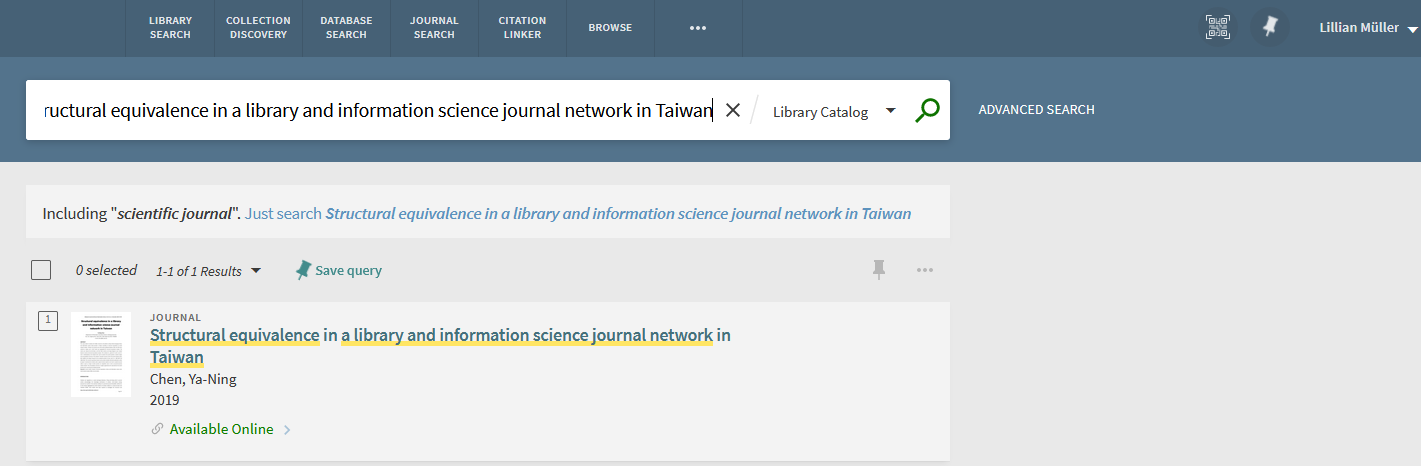 42
Configuring Access Rights Policies example two
Lillian Müller does not get the denied note
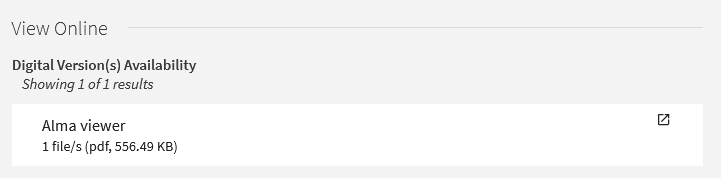 43
Configuring Access Rights Policies example two
Lillian Müller views the object
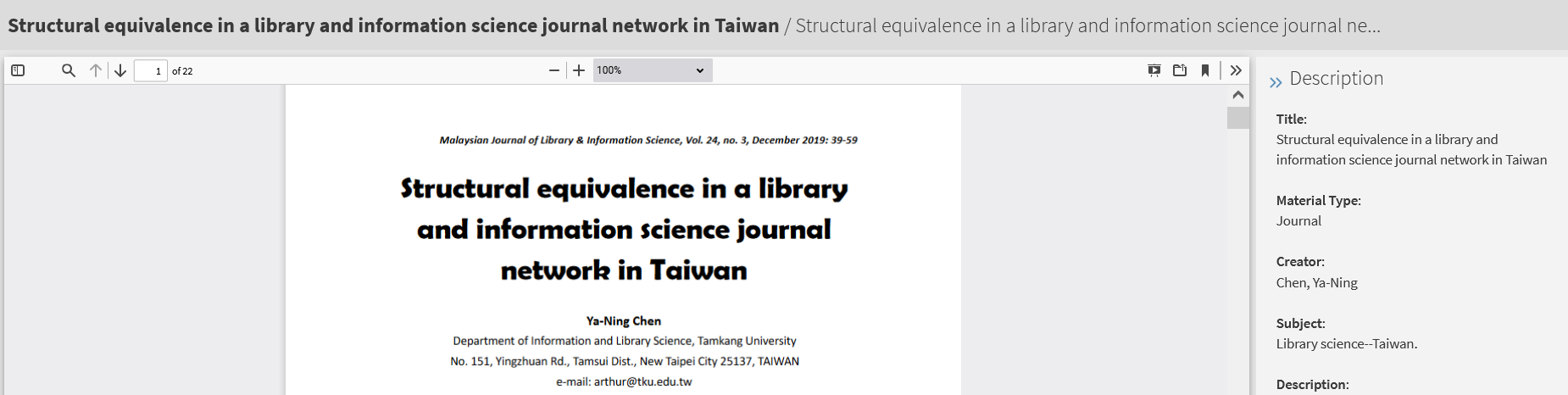 44
Configuring Access Rights Policies example two
Lillian Müller views the object
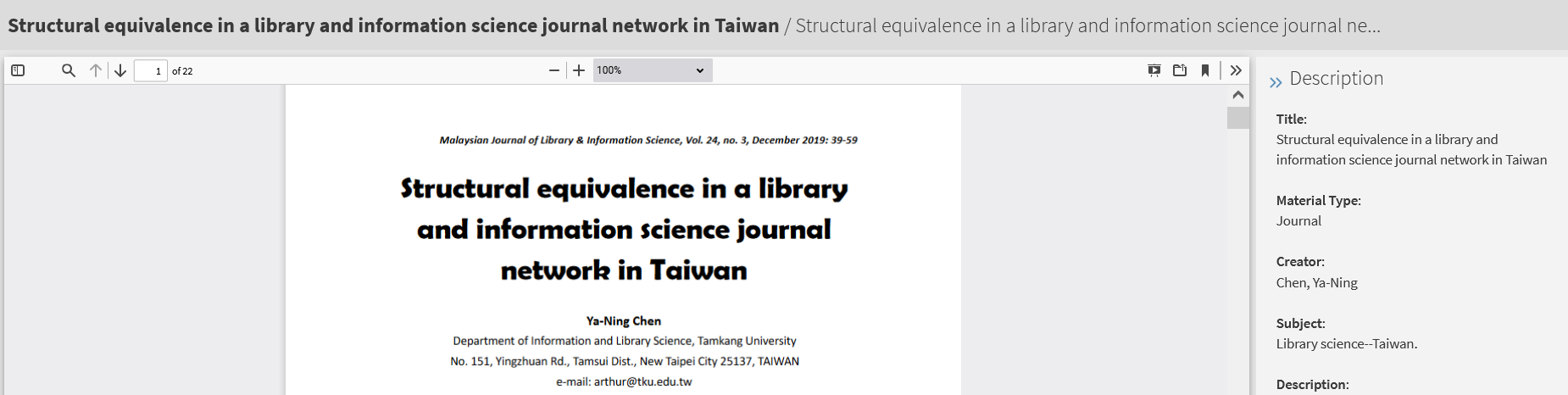 45
Configuring Access Rights Policies example two
Logged in user Donald Draper can also view the object
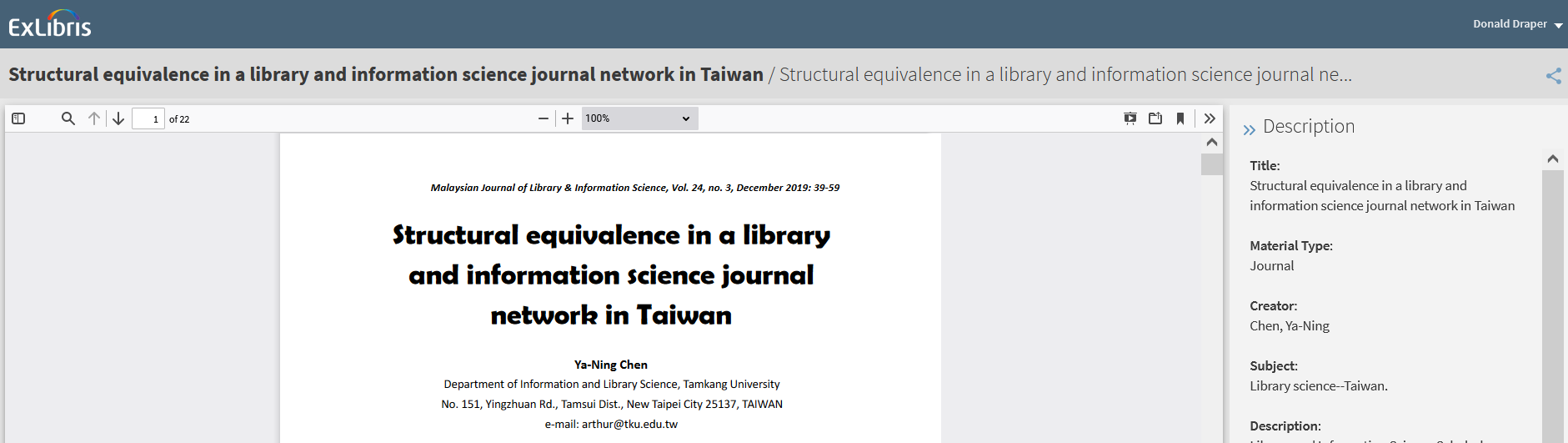 46
xxx@exlibrisgroup.com